Trench Warfare in WWI
Year 9 History
Myth
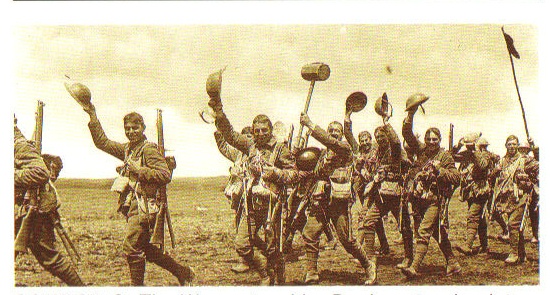 Reality
The Trench System
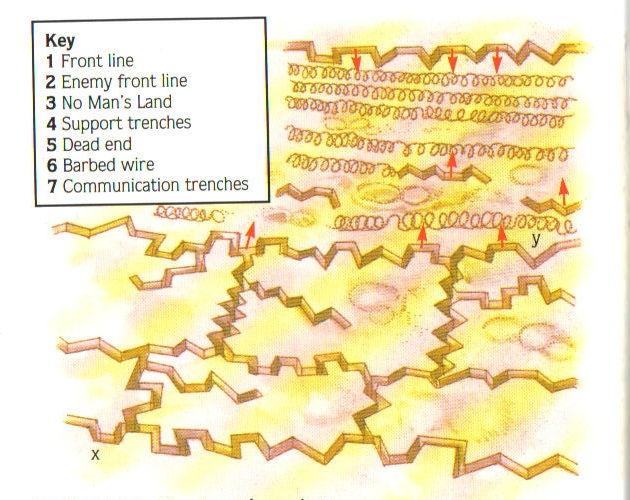 Front line
Communication trench
Support trenches
No Mans Land
Barbed wire
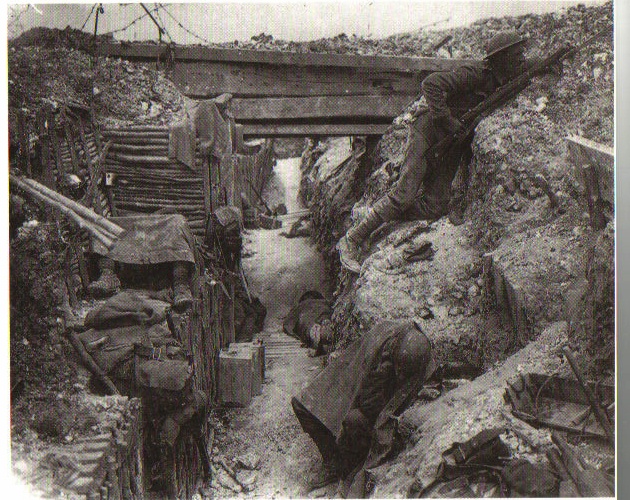 Trench Warfare
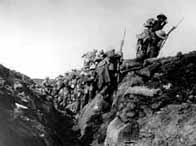 Offensive attacks into No Mans Land
Shell fire
Going over the top
Retreat
The enemy goes forth
Suggested Tasks
Draw a picture of a trench see p. 24 of textbook.
Write a description how trench warfare worked.
Draw a picture of a soldier and what he would have had to take into battle.
Resources: 	Textbook p.22-31
				Trench warfare packs
This powerpoint was kindly donated to www.worldofteaching.com




http://www.worldofteaching.com is home to over a thousand powerpoints submitted by teachers. This is a completely free site and requires no registration. Please visit and I hope it will help in your teaching.